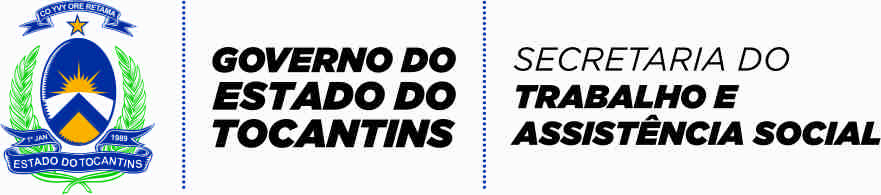 PROTEÇÃO SOCIAL BÁSICA
Perfil e Atribuições da Equipe de Referência do CRAS
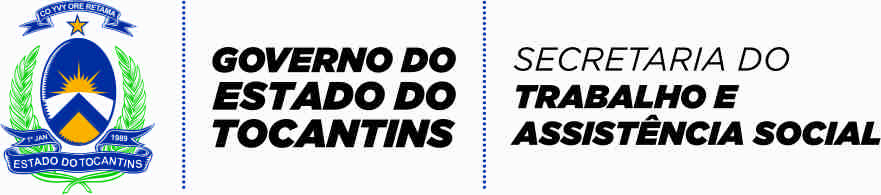 Equipe de referência do cras
É interdisciplinar e os perfis devem convergir de forma a favorecer o desenvolvimento das funções do CRAS. O trabalho social com famílias depende de um investimento e uma predisposição de profissionais de diferentes áreas a trabalharem coletivamente, com objetivo comum de apoiar e contribuir para a superação das situações de vulnerabilidade e fortalecer as potencialidades das famílias usuárias dos serviços ofertados no CRAS.
Reunião Ampliada Descentralizada CEAS/CIB
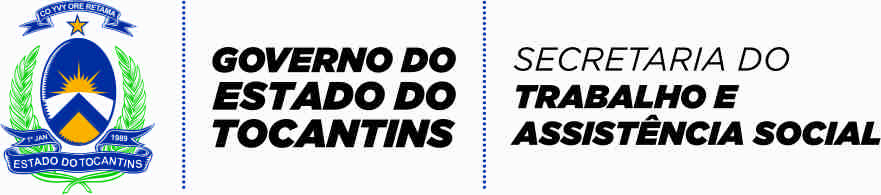 Perfil técnico de nível médio
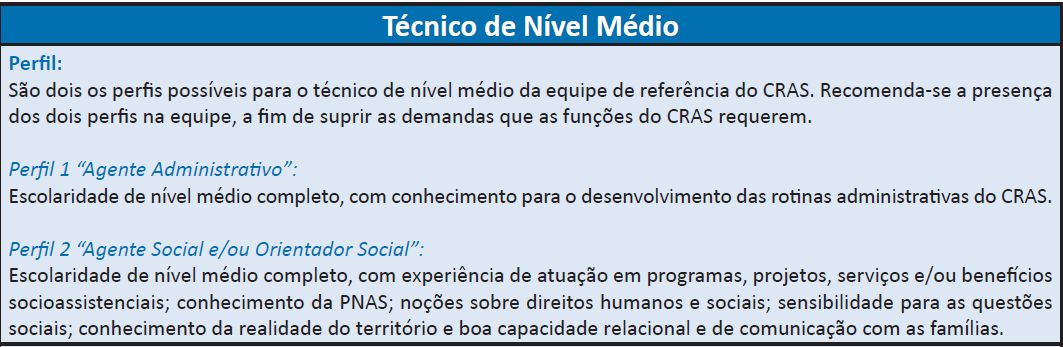 Reunião Ampliada Descentralizada CEAS/CIB
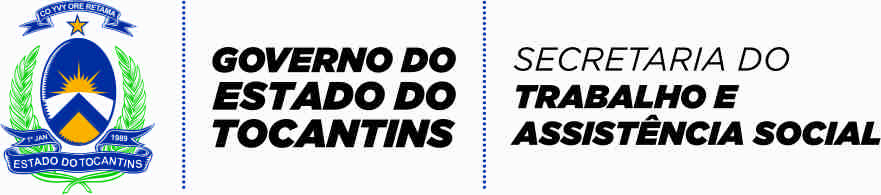 Atribuições técnico nível médio
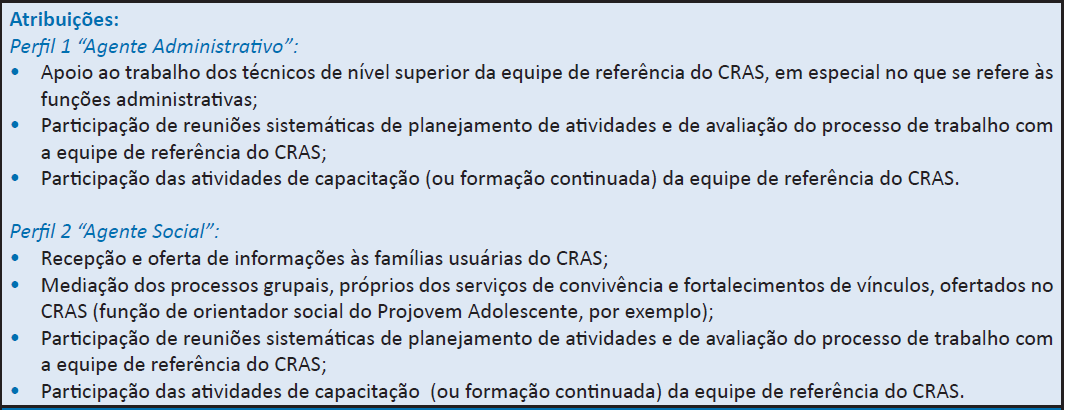 Reunião Ampliada Descentralizada CEAS/CIB
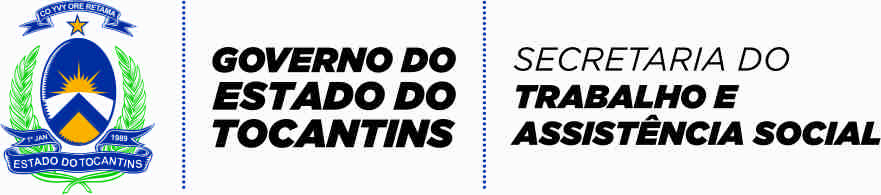 Perfil técnico de nível superior
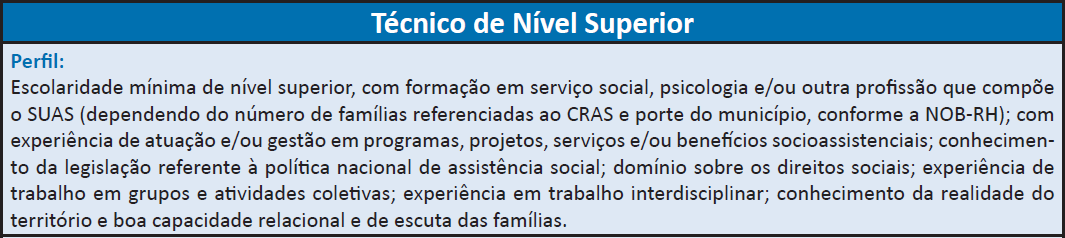 Reunião Ampliada Descentralizada CEAS/CIB
Perfil técnico de nível superior
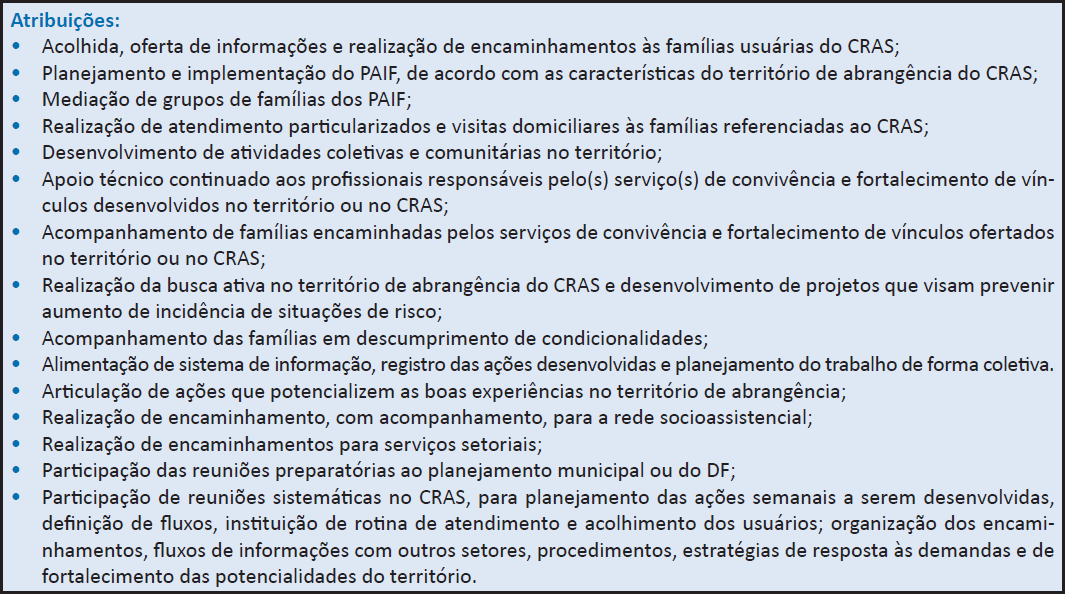 Reunião Ampliada Descentralizada CEAS/CIB
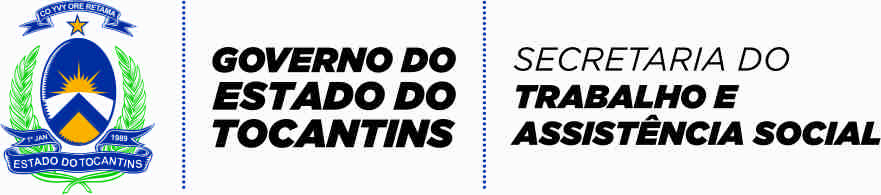 Perfil coordenador do cras
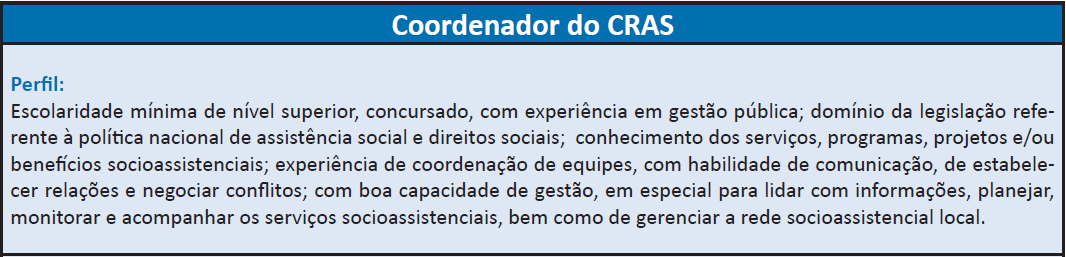 Reunião Ampliada Descentralizada CEAS/CIB
Atribuições coordenador do cras
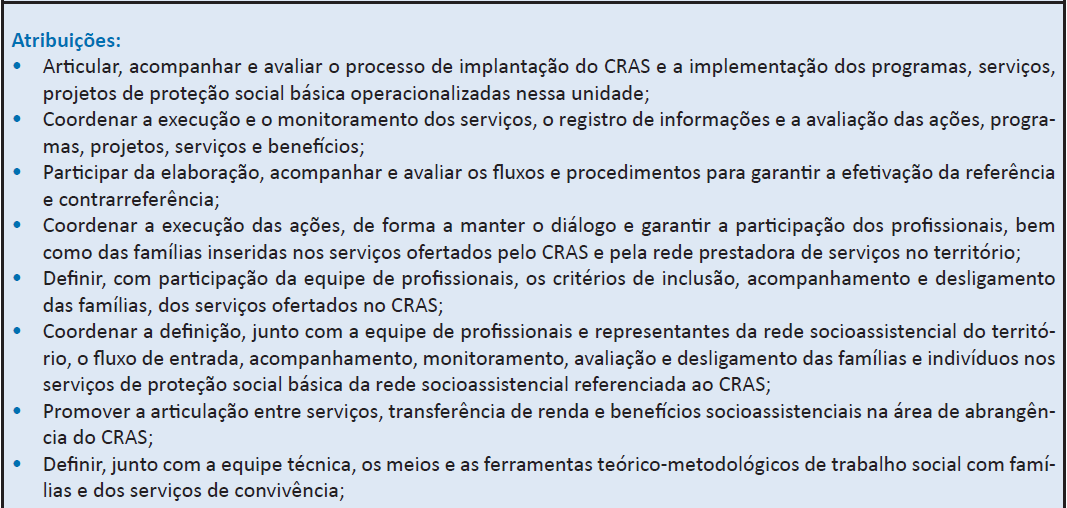 Reunião Ampliada Descentralizada CEAS/CIB
Atribuições coordenador do cras
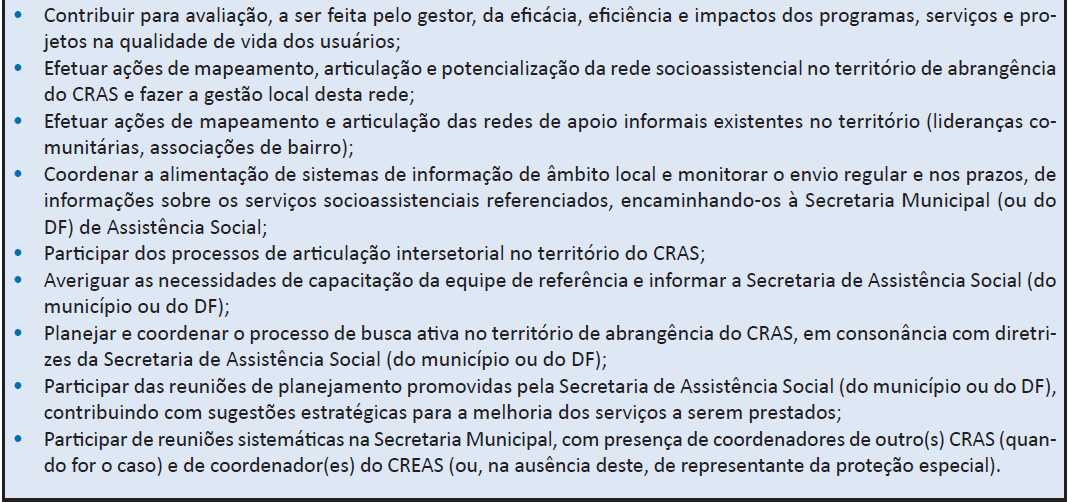 Reunião Ampliada Descentralizada CEAS/CIB
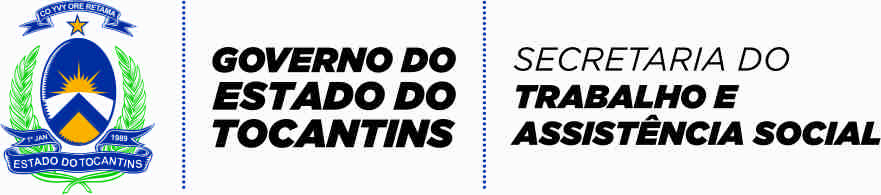 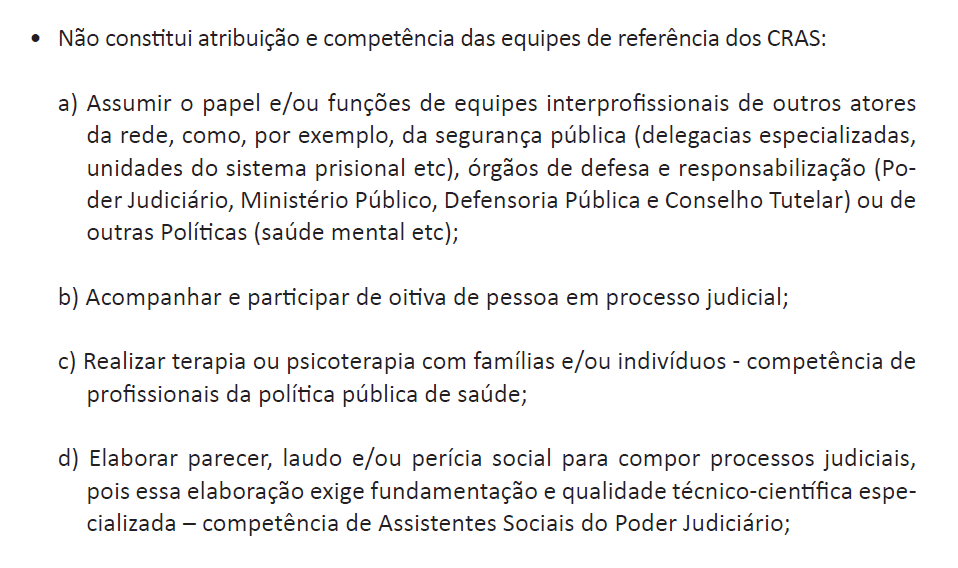 Reunião Ampliada Descentralizada CEAS/CIB
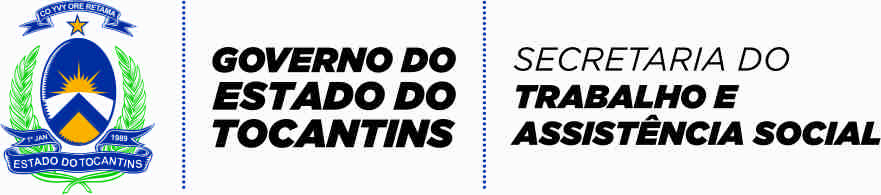 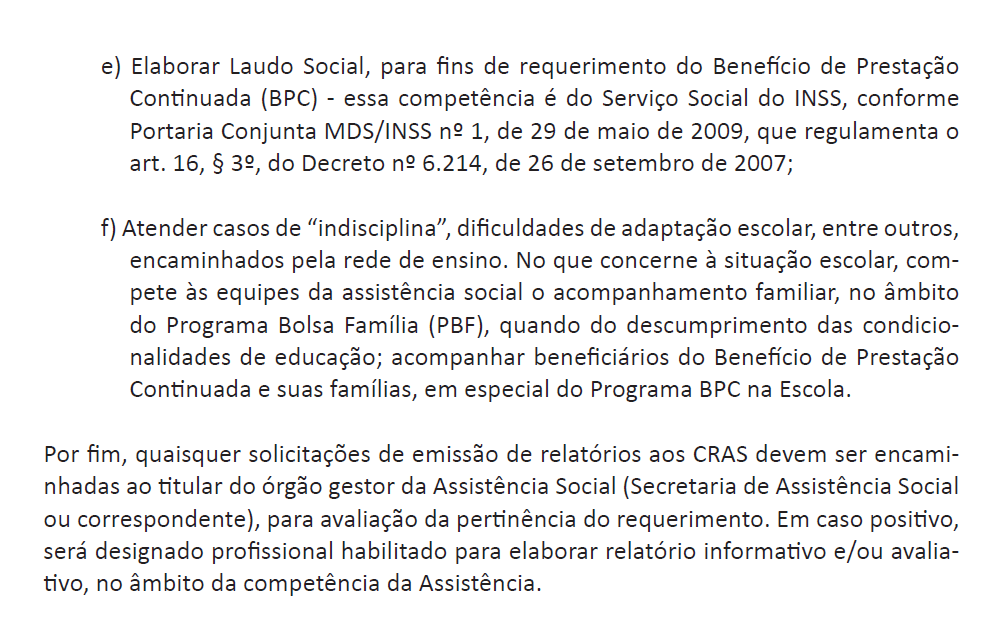 Reunião Ampliada Descentralizada CEAS/CIB
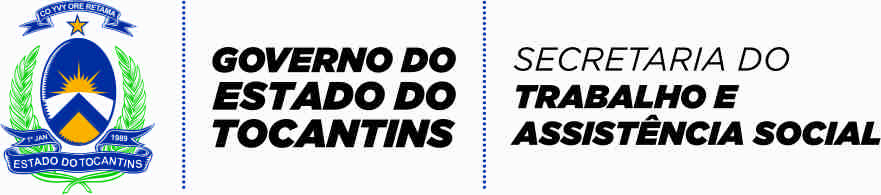 Obrigada!

Gerência da Proteção Social Básica

Contatos:
3218-6904
protecaobasica.setas.to@gmail.com
Reunião Ampliada Descentralizada CEAS/CIB